DEVELOPMENT OF MILK PRODUCTION IN EUROPE AFTER THE END OF MILK QUOTAS IP/B/AGRI/IC/2023-010
Wageningen Economic Research
(also on behalf of Teagasc – The Agriculture and Food Development Authority)
07/12/2023
Presentation for the Committee on Agriculture and Rural Development 
(AGRI Committee)
1
Structure of the Presentation
Aim and approach
Context
Structure and functioning of the dairy sector
Dynamics in the post-quota period
Prospects and challenges
Policy interventions
Conclusions and recommendations
07/12/2023
Presentation for the Committee on Agriculture and Rural Development 
(AGRI Committee)
2
1. Aim and approach
Aim

Evaluate challenges/opportunities for EU dairy sector after milk quota abolition

Approach

Literature review of scientific articles, policy reports, policy briefings, etc.

Descriptive analysis based on official data sources, including FADN, Eurostat, Comext, FAO, etc.

Consultation with key actors from the EU dairy market, including EDA, Eucolait, dairy industry and farm organisations
07/12/2023
Presentation for the Committee on Agriculture and Rural Development 
(AGRI Committee)
3
2. Context
Policy developments
Abolition of milk quotas in April 2015
Various CAP reforms/Evolving EU sustainability agenda
EU expansion

General trends
Declining cow numbers, rising milk yields, fewer dairy farms and larger average dairy farm size, rising farmer age profile

Overall impacts
Strong increase in EU dairy production in last 20 years 
Exploitation of economies of scale associated with quota abolition 
Policy interventions contributed to growth of EU dairy product exports to the world market
07/12/2023
Presentation for the Committee on Agriculture and Rural Development 
(AGRI Committee)
4
3. Structure and functioning of the sector (1)
Global 
EU/NZ are main dairy exporters, both with a global market share of about 24%, US next with 13%

Prices 
Milk quota abolition and CAP reform have allowed world dairy market prices to converge towards the EU level
EU prices reflect the volatility in world prices

Supply chains
High degree of heterogeneity even within a single product category
Cooperatives have a high market share in the Scandinavian MS, Ireland, the Netherlands, France and Austria (all with a market share of more than 50%)
07/12/2023
Presentation for the Committee on Agriculture and Rural Development 
(AGRI Committee)
5
3. Structure and functioning of the sector (2)
Figure 1. Comparison between New Zealand and EU milk prices (USD per tonne)
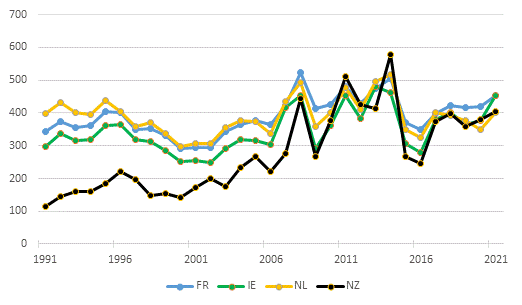 Source: FAOStat data
07/12/2023
Presentation for the Committee on Agriculture and Rural Development 
(AGRI Committee)
6
4. Dynamics in the post-quota period
Prices 
Sector less insulated from global developments 
More volatile EU farm milk prices in last 15 years, especially in MSs with a greater export orientation
Input prices 
Volatile feed, fertiliser and energy prices 
Farm income 
Volatile production costs and milk prices = volatile EU dairy farm incomes
Environmental policy 
Exerting an increasing influence over the EU dairy sector, whether enacted at EU or MS level
Disadvantaged regions 
Dairy farms in such regions face additional challenges relative to dairy farms generally
07/12/2023
Presentation for the Committee on Agriculture and Rural Development 
(AGRI Committee)
7
5. Prospects and challenges (1)
Competitiveness
Belgium, Denmark, Luxembourg, Ireland, the Netherlands and the UK are the most competitive countries 
Farm structures impact on competitive performance 
Opportunity cost of owned resources 
Important consideration in longer-term competitiveness of the sector
Incomes 
Specialised milk farms had higher incomes per annual work unit (AWU) than the average EU farm, but were not among the top 3 best performing farm types in recent years
Economic opportunities 
New value added products, new markets, technology adoption, supply chain optimisation
07/12/2023
Presentation for the Committee on Agriculture and Rural Development 
(AGRI Committee)
8
5. Prospects and challenges (2)
Economic challenges 
Dairy farmers in a vulnerable "price taker" position in dairy supply chain 
Challenges compounded by lag in price transmission along the chain

Environmental opportunities  
Renewables, circularity, certification and labelling, sustainable feeds and pasture

Environmental challenges 
Nutrient surpluses, GHG emissions, water, biodiversity

Social opportunities 
Local markets, social sustainability initiatives, consumer education, gender equality

Social challenges 
Animal welfare, work-life balance, availability of labour, generational renewal
07/12/2023
Presentation for the Committee on Agriculture and Rural Development 
(AGRI Committee)
9
6. Policy interventions
Key developments
EU dairy policy stems from 1960s 

Milk quota operated 1984 to 2015
‘Soft landing’ -> from April 2009, quotas increased by 1% a year over five years

EU milk sector is covered by CMO Regulation (EU) No 1308/2013 of the European Parliament 

Important role of farm income support in dairy sector
Direct payments (SE606) represent about 40% of dairy farm net income on average
07/12/2023
Presentation for the Committee on Agriculture and Rural Development 
(AGRI Committee)
10
7. Conclusions and recommendations (1)
Economic: Price volatility

Conclusion
Dairy commodity price volatility is a feature of the global dairy market 
Dairy production costs also volatile due to feed, fertiliser and energy price volatility 
By contrast, EU dairy farmer CAP support is relatively stable in value terms 

Recommendation 
Could promote fixed milk price contracts, allowing dairy farmers lock in a milk price 
However, these contracts do not guarantee the dairy farmer’s profit margin, input cost volatility and production (weather) risks remain
07/12/2023
Presentation for the Committee on Agriculture and Rural Development 
(AGRI Committee)
11
7. Conclusions and recommendations (2)
Environment: Nutrient surpluses

Conclusion
Manure-related nutrient surpluses, especially in environmental hotspots,  create pressure on the environment, with a negative impact on biodiversity quality in Natura 2000 areas 
Regionally tailored policy approaches to such areas would be most appropriate

Recommendation 
To provide farmers with nutrient management tools (e.g. ANCA) to track KPIs
To attach levies and/or payments to nutrient management KPI performance
07/12/2023
Presentation for the Committee on Agriculture and Rural Development 
(AGRI Committee)
12
7. Conclusions and recommendations (3)
Environment: Climate/Greenhouse Gases

Conclusion 
No individual incentive for dairy farmers to reduce their GHG emissions 
Measuring the production of GHGs on individual dairy farms is more complex than measuring emissions on the processor’s side

Recommendation 
Emission rights, carbon prices, incentivise the dairy farmer to adopt emission reduction technologies
Specific support could be provided to address the cost of adoption of technologies to reduce emissions
07/12/2023
Presentation for the Committee on Agriculture and Rural Development 
(AGRI Committee)
13
7. Conclusions and recommendations (4)
Others

Conclusion 
Increasing the area in organic farming is a priority (there are concerns about organic premiums) 
Dairy farming in disadvantaged regions face stronger uncertainty (limited or no farming alternatives) 
Availability of labour and generational renewal are key challenges

Recommendation 
Certification of suitable/selected production systems
Support technology adoption that reduce labour input 
Tailor regional approaches to support farming in disadvantaged regions
07/12/2023
Presentation for the Committee on Agriculture and Rural Development 
(AGRI Committee)
14